Big DataDiplomado de Datos 2021Clase 3: Pig
Aidan Hogan
aidhog@gmail.com
Hadoop vs. SQL
Hadoop: (ಠ_ಠ)
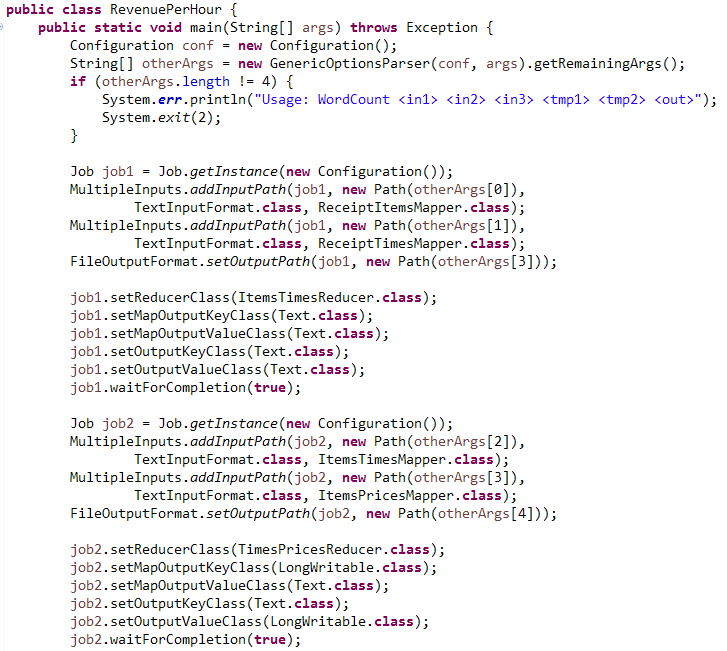 ¿Por qué no usamos SQL entonces?
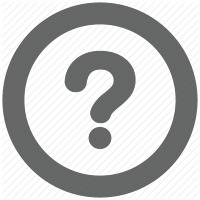 Los sistemas de bases de datos relacionales no están optimizados, en general, 
para procesar datos a gran escala, sino están optimizados para contestar consultas que devuelvan pocos resultados rapidamente.
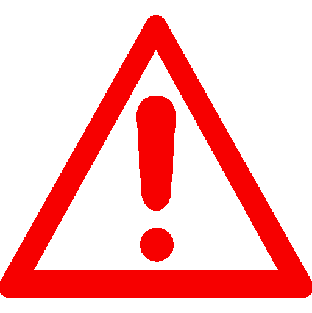 Pero la pregunta fue: ¿Por qué no usamos SQL? 
No fue: ¿Por qué no usamos un sistema de bases de datos relacionales?
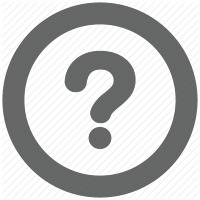 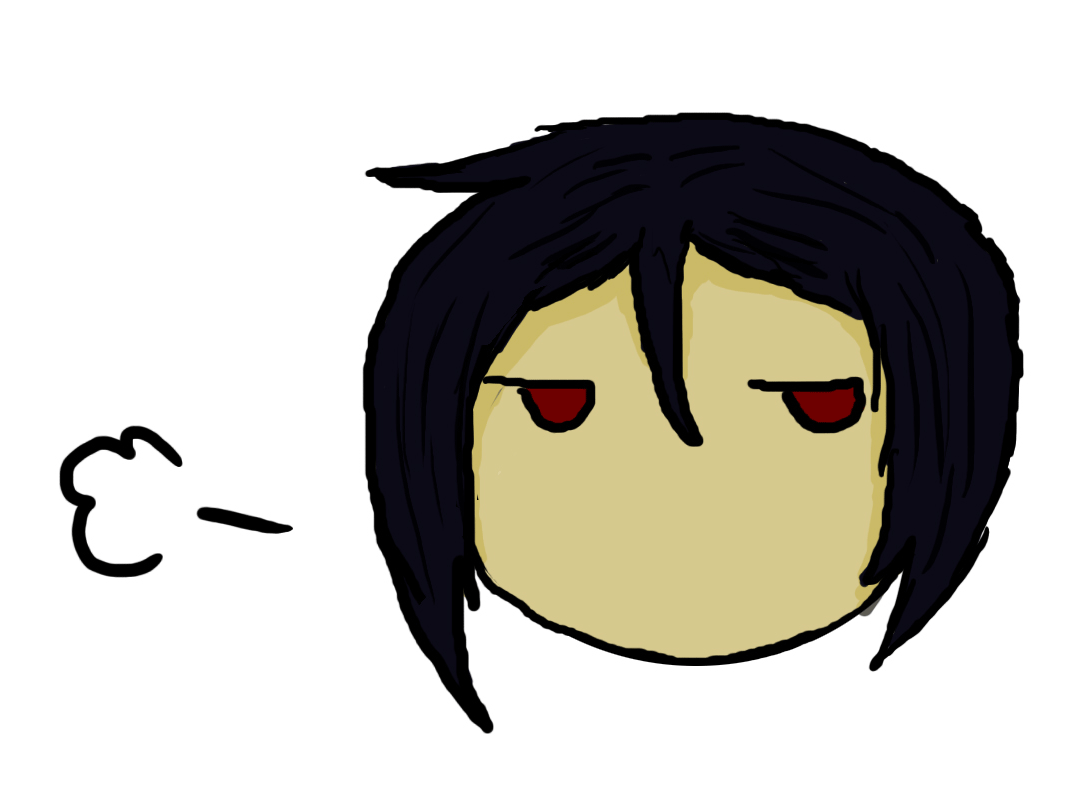 Apache Pig: 	Un paneo general
Apache Pig
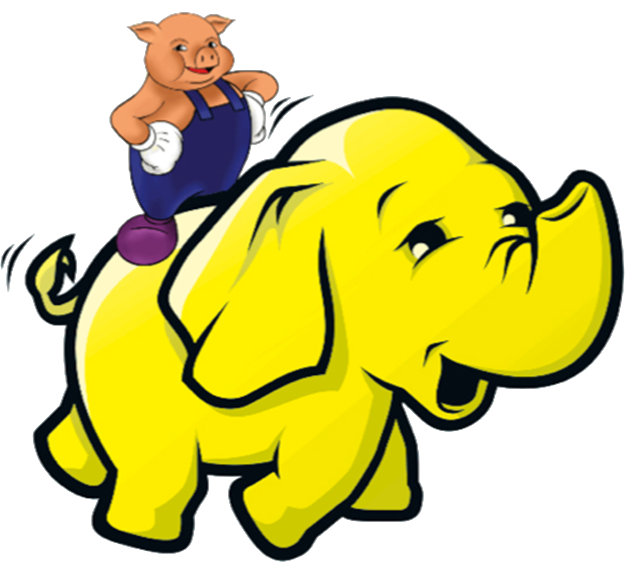 Crea tareas de Hadoop

Usa un lenguaje de “scripting” de alto nivel llamado Pig Latin

Puede integrar funciones definidas por el usuario: llamar a una función en Java (o Python, Ruby, etc.)

Basado en Relaciones de Pig
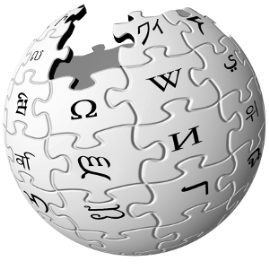 Pig Latin: Conteo de palabras
¿Alguna idea de cuáles líneas corresponden 
a un mapeo y cuáles a una reducción?
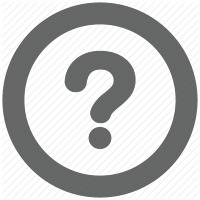 input_lines = LOAD '/tmp/book.txt' AS (line:chararray); 

-- extraer palabras de cada línea y ponerlas en un "saco" de Pig,
-- después desanidar el saco para crear una palabra por línea 
words = FOREACH input_lines GENERATE FLATTEN(TOKENIZE(line)) AS word; 

-- filtrar las palabras que tengan sólo espacio en blanco
filtered_words = FILTER words BY word MATCHES '\\w+'; 

-- agrupar por palabra
word_groups = GROUP filtered_words BY word; 

-- contar los valores en cada grupo
word_count = FOREACH word_groups GENERATE COUNT(filtered_words) AS count, group AS word; 

-- ordenar las palabras por conteo
ordered_word_count = ORDER word_count BY count DESC; 

STORE ordered_word_count INTO '/tmp/book-word-count.txt';
Map
Reduce
Map + Reduce
Apache Pig: 	Un ejemplo
Pig: Productos por hora
transact.txt
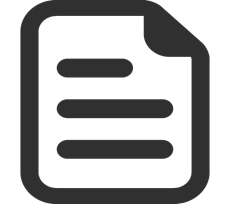 customer412	1L_Leche		2014-03-31T08:47:57Z	900
customer412	Nescafe		2014-03-31T08:47:57Z	2000
customer412	Nescafe		2014-03-31T08:47:57Z	2000
customer413	400g_Zanahoria	2014-03-31T08:48:03Z	1240
customer413	El_Mercurio	2014-03-31T08:48:03Z	500
customer413	Gillette_Mach3	2014-03-31T08:48:03Z	8250
customer413	Santo_Domingo	2014-03-31T08:48:03Z	2450
customer413	Nescafe		2014-03-31T08:48:03Z	2000
customer414	Rosas		2014-03-31T08:48:24Z	7000
customer414	Chocolates	2014-03-31T08:48:24Z	9230
customer414	300g_Frutillas	2014-03-31T08:48:24Z	1230
customer415	Nescafe		2014-03-31T08:48:35Z	2000
customer415	12 Huevos	2014-03-31T08:48:35Z	2200
…
Para cada producto con un precio mayor que $1.000, encontrar el número de unidades vendidas por hora (en transacciones distintas)
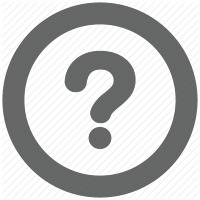 Pig: Productos por hora
grunt> REGISTER userDefinedFunctions.jar;
Funciones definidas por el usuario, escritas en Java (o Python, Ruby, etc. …)
User Defined Function = UDF
userDefinedFunctions.jar
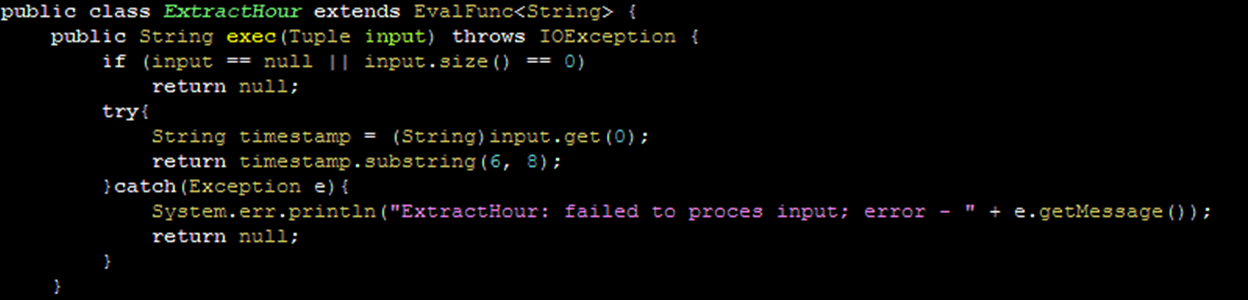 Pig: Productos por hora
grunt> REGISTER userDefinedFunctions.jar;
grunt> raw = LOAD ‘transact.txt' USING PigStorage('\t') AS (cust, item, time, price);
raw:
Pig: Productos por hora
grunt> REGISTER userDefinedFunctions.jar;
grunt> raw = LOAD ‘transact.txt' USING PigStorage('\t') AS (cust, item, time, price);
raw:
Pig: Productos por hora
grunt> REGISTER userDefinedFunctions.jar;
grunt> raw = LOAD ‘transact.txt' USING PigStorage('\t') AS (cust, item, time, price);
grunt> premium = FILTER raw BY price >= 1000;
premium:
Pig: Productos por hora
grunt> REGISTER userDefinedFunctions.jar;
grunt> raw = LOAD ‘transact.txt' USING PigStorage('\t') AS (cust, item, time, price);
grunt> premium = FILTER raw BY price >= 1000;
premium:
Pig: Productos por hora
grunt> REGISTER userDefinedFunctions.jar;
grunt> raw = LOAD ‘transact.txt' USING PigStorage('\t') AS (cust, item, time, price);
grunt> premium = FILTER raw BY price >= 1000;
grunt> hourly = FOREACH premium GENERATE cust, item, org.udf.ExtractHour(time) AS hour, price;
hourly:
Pig: Productos por hora
grunt> REGISTER userDefinedFunctions.jar;
grunt> raw = LOAD ‘transact.txt' USING PigStorage('\t') AS (cust, item, time, price);
grunt> premium = FILTER raw BY price >= 1000;
grunt> hourly = FOREACH premium GENERATE cust, item, org.udf.ExtractHour(time) AS hour, price;
hourly:
Pig: Productos por hora
grunt> REGISTER userDefinedFunctions.jar;
grunt> raw = LOAD ‘transact.txt' USING PigStorage('\t') AS (cust, item, time, price);
grunt> premium = FILTER raw BY price >= 1000;
grunt> hourly = FOREACH premium GENERATE cust, item, org.udf.ExtractHour(time) AS hour, price;
grunt> unique = DISTINCT hourly;
unique:
Pig: Productos por hora
grunt> REGISTER userDefinedFunctions.jar;
grunt> raw = LOAD ‘transact.txt' USING PigStorage('\t') AS (cust, item, time, price);
grunt> premium = FILTER raw BY price >= 1000;
grunt> hourly = FOREACH premium GENERATE cust, item, org.udf.ExtractHour(time) AS hour, price;
grunt> unique = DISTINCT hourly;
unique:
Pig: Productos por hora
grunt> REGISTER userDefinedFunctions.jar;
grunt> raw = LOAD ‘transact.txt' USING PigStorage('\t') AS (cust, item, time, price);
grunt> premium = FILTER raw BY price >= 1000;
grunt> hourly = FOREACH premium GENERATE cust, item, org.udf.ExtractHour(time) AS hour, price;
grunt> unique = DISTINCT hourly;
grunt> hrItem = GROUP unique BY (item, hour);
hrItem:
Pig: Productos por hora
grunt> REGISTER userDefinedFunctions.jar;
grunt> raw = LOAD ‘transact.txt' USING PigStorage('\t') AS (cust, item, time, price);
grunt> premium = FILTER raw BY price >= 1000;
grunt> hourly = FOREACH premium GENERATE cust, item, org.udf.ExtractHour(time) AS hour, price;
grunt> unique = DISTINCT hourly;
grunt> hrItem = GROUP unique BY (item, hour);
hrItem:
Pig: Productos por hora
grunt> REGISTER userDefinedFunctions.jar;
grunt> raw = LOAD ‘transact.txt' USING PigStorage('\t') AS (cust, item, time, price);
grunt> premium = FILTER raw BY price >= 1000;
grunt> hourly = FOREACH premium GENERATE cust, item, org.udf.ExtractHour(time) AS hour, price;
grunt> unique = DISTINCT hourly;
grunt> hrItem = GROUP unique BY (item, hour);
grunt> hrItemCnt = FOREACH hrItem GENERATE flatten($0), COUNT($1) AS count;
hrItemCnt:
Pig: Productos por hora
grunt> REGISTER userDefinedFunctions.jar;
grunt> raw = LOAD ‘transact.txt' USING PigStorage('\t') AS (cust, item, time, price);
grunt> premium = FILTER raw BY price >= 1000;
grunt> hourly = FOREACH premium GENERATE cust, item, org.udf.ExtractHour(time) AS hour, price;
grunt> unique = DISTINCT hourly;
grunt> hrItem = GROUP unique BY (item, hour);
grunt> hrItemCnt = FOREACH hrItem GENERATE flatten($0), COUNT($1) AS count;
grunt> hrItemCntSorted = ORDER hrItemCnt BY count DESC;
hrItemCntSorted:
Pig: Productos por hora
grunt> REGISTER userDefinedFunctions.jar;
grunt> raw = LOAD ‘transact.txt' USING PigStorage('\t') AS (cust, item, time, price);
grunt> premium = FILTER raw BY price >= 1000;
grunt> hourly = FOREACH premium GENERATE cust, item, org.udf.ExtractHour(time) AS hour, price;
grunt> unique = DISTINCT hourly;
grunt> hrItem = GROUP unique BY (item, hour);
grunt> hrItemCnt = FOREACH hrItem GENERATE flatten($0), COUNT($1) AS count;
grunt> hrItemCntSorted = ORDER hrItemCnt BY count DESC;
grunt> STORE hrItemCntSorted INTO ‘output.txt’;
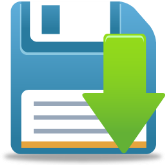 hrItemCntSorted:
Apache Pig: 	Esquema
Relaciones en Pig
Relaciones en Pig: Como tablas relacionales
En este caso las tuplas pueden ser incompletas
Las relaciones están desordenadas por defecto

Esquema en Pig: Nombres para campos, etc.
    … AS (cust, item, time, price);
Campos en Pig
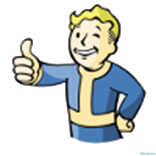 Campos en Pig:
Se referencian por nombre
premium = FILTER raw BY price >= 1000;
… o posición
premium = FILTER raw BY $3 >= 1000;
¡Más legible!
Empieza con cero
Apache Pig: 	Tipos
Tipos simples en Pig
Tipos en Pig:
LOAD ‘transact.txt' USING PigStorage('\t') AS (cust:charArray, item:charArray, time:datetime, price:int);

int, long, float, double, biginteger, bigdecimal, boolean, chararray (string), bytearray (blob), datetime
Tipos en Pig: "Duck Typing" (tipos flexibles)
¿Qué pasa si se omiten los tipos?
Por defecto los campos son bytearray
Conversiones implícitas contextuales (~"duck typing")
A = LOAD 'data' AS (cust, item, hour, price);
B = FOREACH A GENERATE hour + 4 % 24; 
C = FOREACH A GENERATE hour + 4f % 24;
hour un integer
hour un float
Tipos complejos en Pig
tuple: Una fila en una tabla / una lista de campos
ej., (customer, Nescafe, 08, 2000)
ej., (customer, (Nescafe, 08, 2000))



bag (saco): Un multiconjunto de tuplas (permite duplicados)
ej., { (cust412, 08, 2000), (cust412, 08, 2000), (cust413, 08, 8250) }
Tipos complejos en Pig: Tuplas
cat data; 
((3,8,9),(4,5,6))
((1,4,7),(3,7,5))
((2,5,8),(9,5,8))

A = LOAD 'data' AS (t1:tuple(t1a:int,t1b:int,t1c:int),t2:tuple(t2a:int,t2b:int,t2c:int)); 

DUMP A; 
((3,8,9),(4,5,6)) ((1,4,7),(3,7,5)) ((2,5,8),(9,5,8)) 

X = FOREACH A GENERATE t1.t1a,t2.$0;
A:
Tipos complejos en Pig: Tuplas
cat data; 
((3,8,9),(4,5,6))
((1,4,7),(3,7,5))
((2,5,8),(9,5,8))

A = LOAD 'data' AS (t1:tuple(t1a:int,t1b:int,t1c:int),t2:tuple(t2a:int,t2b:int,t2c:int)); 

DUMP A; 
((3,8,9),(4,5,6)) ((1,4,7),(3,7,5)) ((2,5,8),(9,5,8)) 

X = FOREACH A GENERATE t1.t1a,t2.$0; 
DUMP X; 
(3,4) 
(1,3) 
(2,9)
X:
Tipos complejos en Pig: Sacos
cat data; 
(3,8,9)
(2,3,6) 
(1,4,7)
(2,5,8) 

A = LOAD 'data' AS (c1:int, c2:int, c3:int); 
B = GROUP A BY c1;
A:
Tipos complejos en Pig: Sacos
cat data; 
(3,8,9)
(2,3,6) 
(1,4,7)
(2,5,8) 

A = LOAD 'data' AS (c1:int, c2:int, c3:int); 
B = GROUP A BY c1;
DUMP B;
(1,{(1,4,7)})
(2,{(2,5,8),(2,3,6)})
(3,{(3,8,9)})
B:
Apache Pig: 	Desanidar ("flatten")
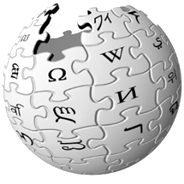 Pig Latin: Conteo de palabras
input_lines = LOAD '/tmp/book.txt' AS (line:chararray); 

-- extraer palabras de cada línea y ponerlas en un "saco" de Pig,
-- después desanidar el saco para crear una palabra por línea 
words = FOREACH input_lines GENERATE FLATTEN(TOKENIZE(line)) AS word; 

-- filtrar las palabras que tengan sólo espacio en blanco
filtered_words = FILTER words BY word MATCHES '\\w+'; 

-- agrupar por palabra
word_groups = GROUP filtered_words BY word; 

-- contar los valores en cada grupo
word_count = FOREACH word_groups GENERATE COUNT(filtered_words) AS count, group AS word; 

-- ordenar las palabras por conteo
ordered_word_count = ORDER word_count BY count DESC; 

STORE ordered_word_count INTO '/tmp/book-word-count.txt';
Pig: Desanidar tuplas
cat data; 
((3,8,9),(4,5,6))
((1,4,7),(3,7,5))
((2,5,8),(9,5,8))

A = LOAD 'data' AS      
     (t1:tuple(t1a:int,t1b:int,t1c:int),t2:tuple(t2a:int,t2b:int,t2c:int)); 

DUMP A; 
((3,8,9),(4,5,6)) 
((1,4,7),(3,7,5)) 
((2,5,8),(9,5,8)) 

X = FOREACH A GENERATE flatten(t1), flatten(t2);
A:
Pig: Desanidar tuplas
cat data; 
((3,8,9),(4,5,6))
((1,4,7),(3,7,5))
((2,5,8),(9,5,8))

A = LOAD 'data' AS 
     (t1:tuple(t1a:int,t1b:int,t1c:int),t2:tuple(t2a:int,t2b:int,t2c:int)); 

DUMP A; 
((3,8,9),(4,5,6)) 
((1,4,7),(3,7,5)) 
((2,5,8),(9,5,8)) 

X = FOREACH A GENERATE flatten(t1), flatten(t2);
DUMP X; 
(3,8,9,4,5,6) 
(1,4,7,3,7,5) 
(2,5,8,9,5,8)
X:
Pig: Desanidar tuplas
cat data; 
((3,8,9),(4,5,6))
((1,4,7),(3,7,5))
((2,5,8),(9,5,8))

A = LOAD 'data' AS 
     (t1:tuple(t1a:int,t1b:int,t1c:int),t2:tuple(t2a:int,t2b:int,t2c:int)); 

DUMP A; 
((3,8,9),(4,5,6)) 
((1,4,7),(3,7,5)) 
((2,5,8),(9,5,8)) 

Y = FOREACH A GENERATE t1, flatten(t2);
A:
Pig: Desanidar tuplas
cat data; 
((3,8,9),(4,5,6))
((1,4,7),(3,7,5))
((2,5,8),(9,5,8))

A = LOAD 'data' AS 
     (t1:tuple(t1a:int,t1b:int,t1c:int),t2:tuple(t2a:int,t2b:int,t2c:int)); 

DUMP A; 
((3,8,9),(4,5,6)) 
((1,4,7),(3,7,5)) 
((2,5,8),(9,5,8)) 

Y = FOREACH A GENERATE t1, flatten(t2); 
DUMP Y; 
((3,8,9),4,5,6) 
((1,4,7),3,7,5) 
((2,5,8),9,5,8)
Y:
Pig: Desanidar sacos
cat data; 
(3,8,9)
(2,3,6) 
(1,4,7)
(2,5,8) 

A = LOAD 'data' AS (c1:int, c2:int, c3:int); 
B = GROUP A BY c1;
DUMP B;
(1,{(1,4,7)})
(2,{(2,5,8),(2,3,6)})
(3,{(3,8,9)})

C = FOREACH B GENERATE flatten(A);
B:
Pig: Desanidar sacos
cat data; 
(3,8,9)
(2,3,6) 
(1,4,7)
(2,5,8) 

A = LOAD 'data' AS (c1:int, c2:int, c3:int); 
B = GROUP A BY c1;
DUMP B;
(1,{(1,4,7)})
(2,{(2,5,8),(2,3,6)})
(3,{(3,8,9)})

C = FOREACH B GENERATE flatten(A); 
DUMP C;
(3,8,9)
(2,3,6) 
(2,5,8) 
(1,4,7)
C:
Pig: Desanidar sacos
cat data; 
(3,8,9)
(2,3,6) 
(1,4,7)
(2,5,8) 

A = LOAD 'data' AS (c1:int, c2:int, c3:int); 
B = GROUP A BY c1;
DUMP B;
(1,{(1,4,7)})
(2,{(2,5,8),(2,3,6)})
(3,{(3,8,9)})

D = FOREACH B GENERATE group, flatten(A);
B:
Pig: Desanidar sacos
cat data; 
(3,8,9)
(2,3,6) 
(1,4,7)
(2,5,8) 

A = LOAD 'data' AS (c1:int, c2:int, c3:int); 
B = GROUP A BY c1;
DUMP B;
(1,{(1,4,7)})
(2,{(2,5,8),(2,3,6)})
(3,{(3,8,9)})

D = FOREACH B GENERATE group, flatten(A); 
DUMP D;
(3,3,8,9)
(2,2,3,6) 
(2,2,5,8) 
(1,1,4,7)
D:
Apache Pig:	Operadores
Operadores atómicos en Pig
Comparación
==, !=, >, <, >=, <=, matches (regex)

Aritmética
+, −, *, /

Referencia
tuple.field

Booleanos
AND, OR, NOT

Conversión ("Casting")
Condicionales en Pig
Operador ternario:
hr12 = FOREACH item GENERATE hour%12, (hour>12 ? ’pm’ : ’am’);


Casos:
X = FOREACH A GENERATE hour%12, (
	CASE
		WHEN hour>12 THEN ‘pm’
		ELSE ‘am’
	END
);
Se puede usar GROUP con múltiples relaciones o COGROUP con una única
(pero COGROUP se considera más legible para múltiples relaciones)
Agregación en Pig
Agrupamiento: 
GROUP: agrupamiento con una sola relación
GROUP premium BY (item, hour);
COGROUP: agrupamiento con múltiples relaciones
COGROUP premium BY (item, hour), cheap BY (item, hour);

Operadores de agregación:
AVG, MIN, MAX, SUM, COUNT, SIZE, CONCAT
Joins en Pig
cat data1; 
(Nescafe,08,120)
(El_Mercurio,08,142) 
(Nescafe,09,153) 

cat data2;
(2000,Nescafe)
(8250,Gillette_Mach3)
(500,El_Mercurio)

A = LOAD 'data1' AS (prod:charArray, hour:int, count:int); 
B = LOAD 'data2' AS (price:int, name:charArray); 
X = JOIN A BY prod, B BY name;

DUMP X;
(El_Mercurio,08,142,500,El_Mercurio)
(Nescafe,08,120,2000,Nescafe)
(Nescafe,09,153,2000,Nescafe)
X:
Joins en Pig
Inner join: El ejemplo anterior (el join por defecto)
Self join: Genera un alias y hace join con él
Outer joins: LEFT / RIGHT / FULL
Producto cruz: CROSS
¿Saben (o recuerdan) la diferencia entre un INNER JOIN, OUTER JOIN / LEFT / RIGHT / FULL y un CROSS PRODUCT?
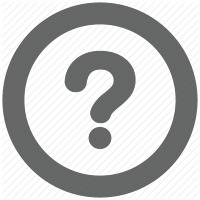 Implementación de agregación / join en Pig
Partición configurable / número de reductores:
PARTITION BY especifica una UDF para particionar
PARALLEL especifica el número de reductores
X = JOIN A BY prod, B BY name PARTITION BY org.udp.Partitioner PARALLEL 5;
X = GROUP A BY hour PARTITION BY org.udp.Partitioner PARALLEL 5;
Pig: Desambiguación
cat data1; 
(Nescafe,08,120)
(El_Mercurio,08,142) 
(Nescafe,09,153) 

cat data2;
(2000,Nescafe)
(8250,Gillette_Mach3)
(500,El_Mercurio)

A = LOAD 'data1' AS (prodName:charArray, hour:int, count:int); 
B = LOAD 'data2' AS (price:int, prodName:charArray); 
X = JOIN A BY prodName, B BY prodName;

DUMP X:
(El_Mercurio,08,142,500,El_Mercurio)
(Nescafe,08,120,2000,Nescafe)
(Nescafe,09,153,2000,Nescafe)

Y = FOREACH X GENERATE prodName;
Y = FOREACH X GENERATE A::prodName;
¿Pero cuál prodName?
Pig: Filtrar
raw = LOAD ‘transact.txt' USING PigStorage('\t') AS (cust, item, time, price);
premium = FILTER raw BY price>=1000;
raw:
premium:
Pig: Repartición ("Split")
raw = LOAD ‘transact.txt' USING PigStorage('\t') AS (cust, item, time, price);
SPLIT raw INTO cheap IF price<1000, premium IF price>=1000;
raw:
cheap:
premium:
Pig: Unión
cheap = LOAD ‘cheap.txt' USING PigStorage('\t') AS (cust, item, time, price);
premium = LOAD ‘prem.txt' USING PigStorage('\t') AS (cust, item, time, price);
all = UNION cheap, premium;
cheap:
premium:
all:
Pig: Ordenar
raw = LOAD ‘transact.txt' USING PigStorage('\t') AS (cust, item, time, price);
ordered = ORDER raw BY price ASC, cust DESC;
raw:
ordered:
Pig: Rank
raw = LOAD ‘transact.txt' USING PigStorage('\t') AS (cust, item, time, price);
ranked = RANK raw;
raw:
ranked:
Pig: Rank
raw = LOAD ‘transact.txt' USING PigStorage('\t') AS (cust, item, time, price);
ranked = RANK raw BY price ASC, cust DESC;
raw:
ranked:
Pig: Limitar
raw = LOAD ‘transact.txt' USING PigStorage('\t') AS (cust, item, time, price);
firsttwo = LIMIT raw 2;
raw:
firsttwo:
Pig: Muestra
raw = LOAD ‘transact.txt' USING PigStorage('\t') AS (cust, item, time, price);
sample = SAMPLE raw 0.5;
raw:
sample:
Pig: Otros operadores
NATIVE: Ejecutar un .jar nativo de Hadoop
Apache Pig:	Nulos
Pig: Nulos
Nulos representan información que falta
cat data1; 
(Nescafe,08,)
(El_Mercurio,08,142) 
(,09,153) 

A = LOAD 'data1' AS (prodName:charArray, hour:int, count:int); 

DUMP A :
(Nescafe,08,)
(El_Mercurio,08,142) 
(,09,153)
Pig: Nulos con Joins
Nulos representan información que falta
Su comportamiento cumple con las defs. de SQL
cat data1; 
(Nescafe,08,)
(El_Mercurio,08,142) 
(,09,153) 

cat data2;
(2000,)
(8250,Gillette_Mach3)
(,El_Mercurio)

A = LOAD 'data1' AS (prodName:charArray, hour:int, count:int); 
B = LOAD 'data2' AS (price:int, prodName:charArray); 
X = JOIN A BY prodName, B BY prodName;

DUMP X:
(El_Mercurio,08,142,,El_Mercurio)
Apache Pig:	Ejecución
Traducido a MapReduce en Hadoop
Pig es sólo una interfaz / un lenguaje de scripting para MapReduce
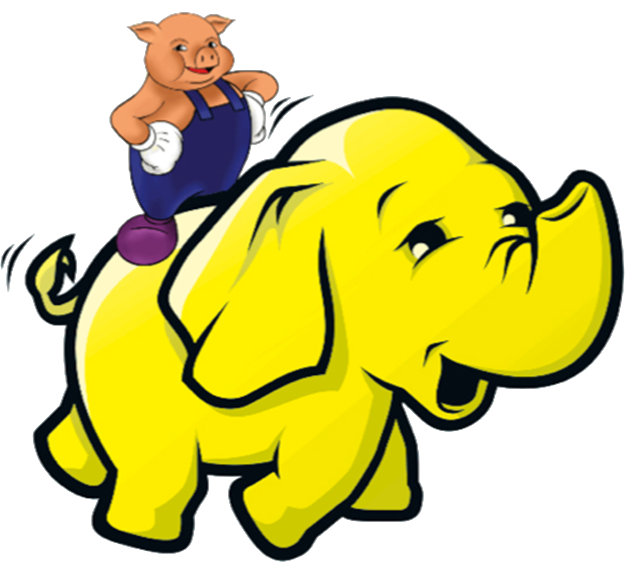 Ejecutar Pig: (i) Grunt
grunt> in_lines = LOAD '/tmp/book.txt' AS (line:chararray);
grunt> words = FOREACH in_lines GENERATE FLATTEN(TOKENIZE(line)) AS word;
grunt> filtered_words = FILTER words BY word MATCHES '\\w+';  
grunt> …
…
grunt> STORE ordered_word_count INTO '/tmp/book-word-count.txt';
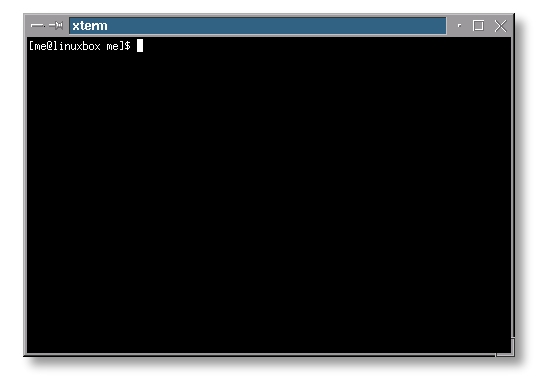 Ejecutar Pig: (ii) Script
grunt> pig wordcount.pig
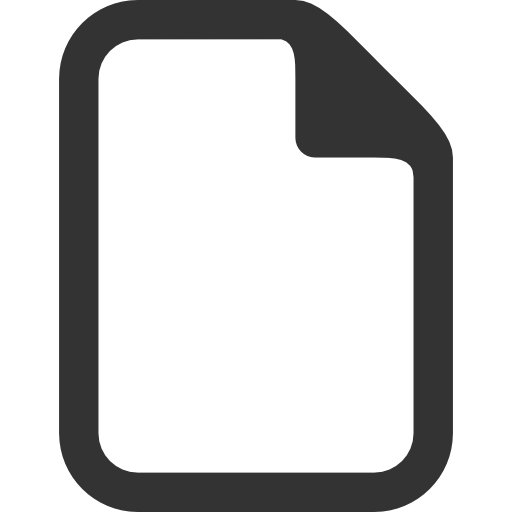 wordcount.pig
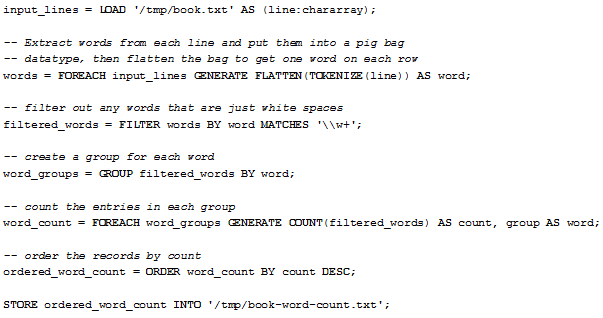 Ejecutar Pig: (iii) Desde código
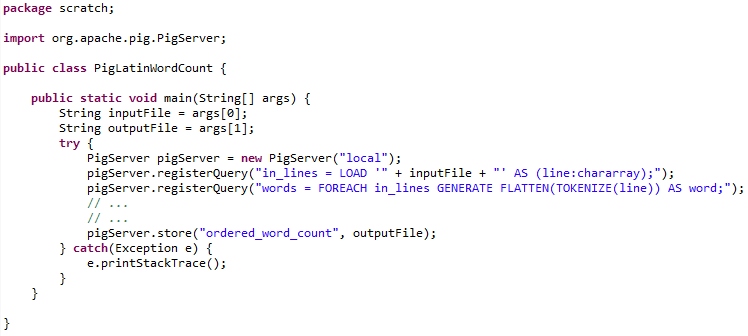 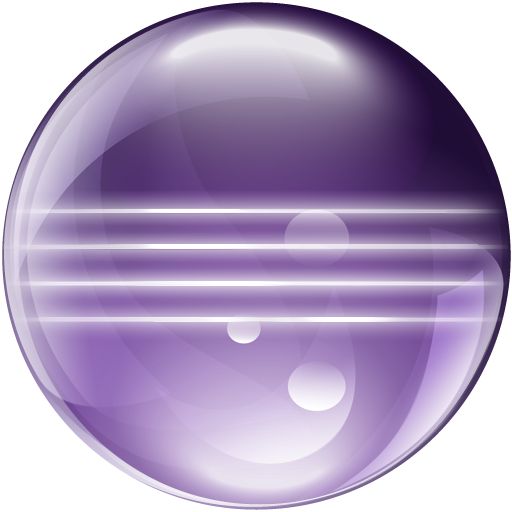 Si quieren leer más
https://pig.apache.org/docs/r0.14.0/
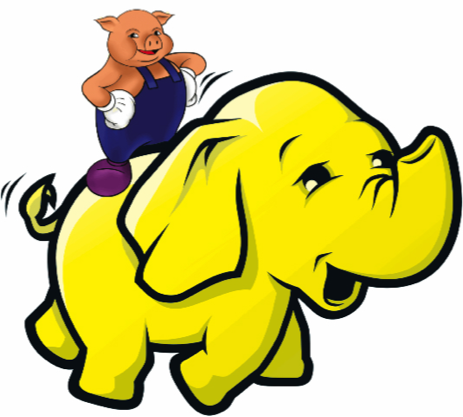 Apache Hive:	Una mención …
Apache Hive
HiveQL: Lenguaje al estilo SQL que se compila en tareas de MapReduce en Hadoop





Parecido a Apache Pig pero …
Pig es más procedural y Hive es más declarativo
Pig permite desarrollo más interactivo
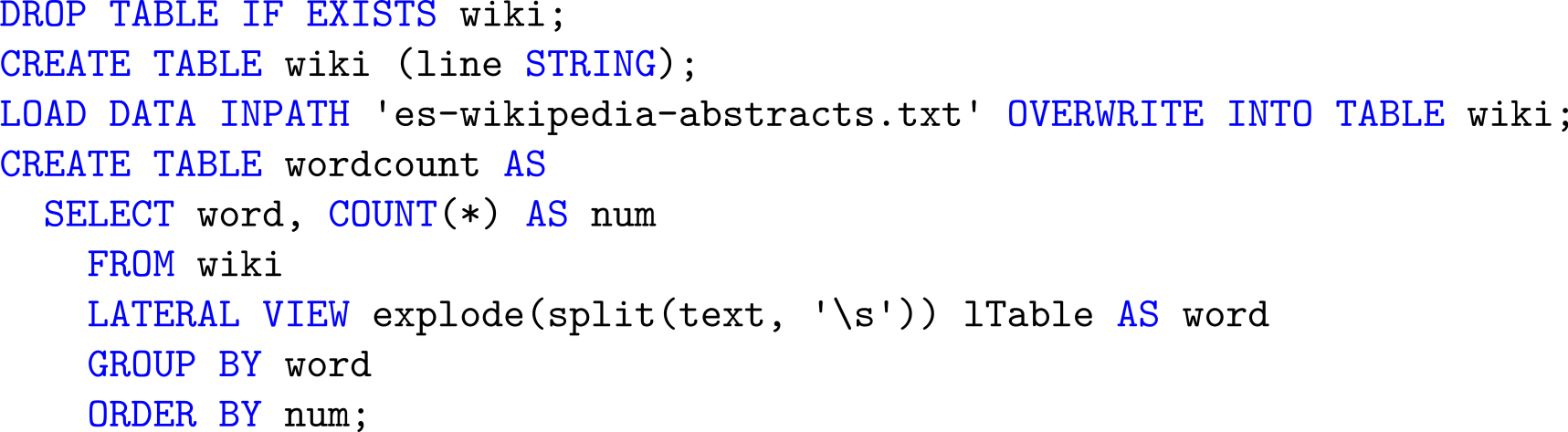 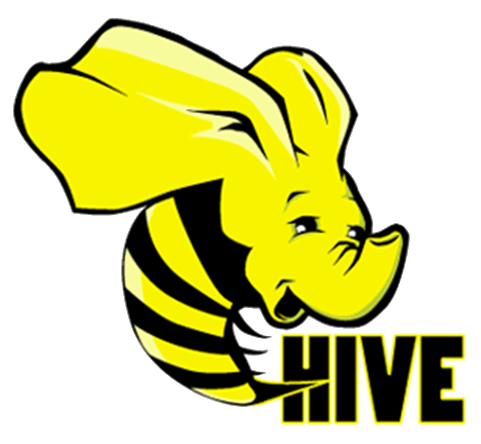 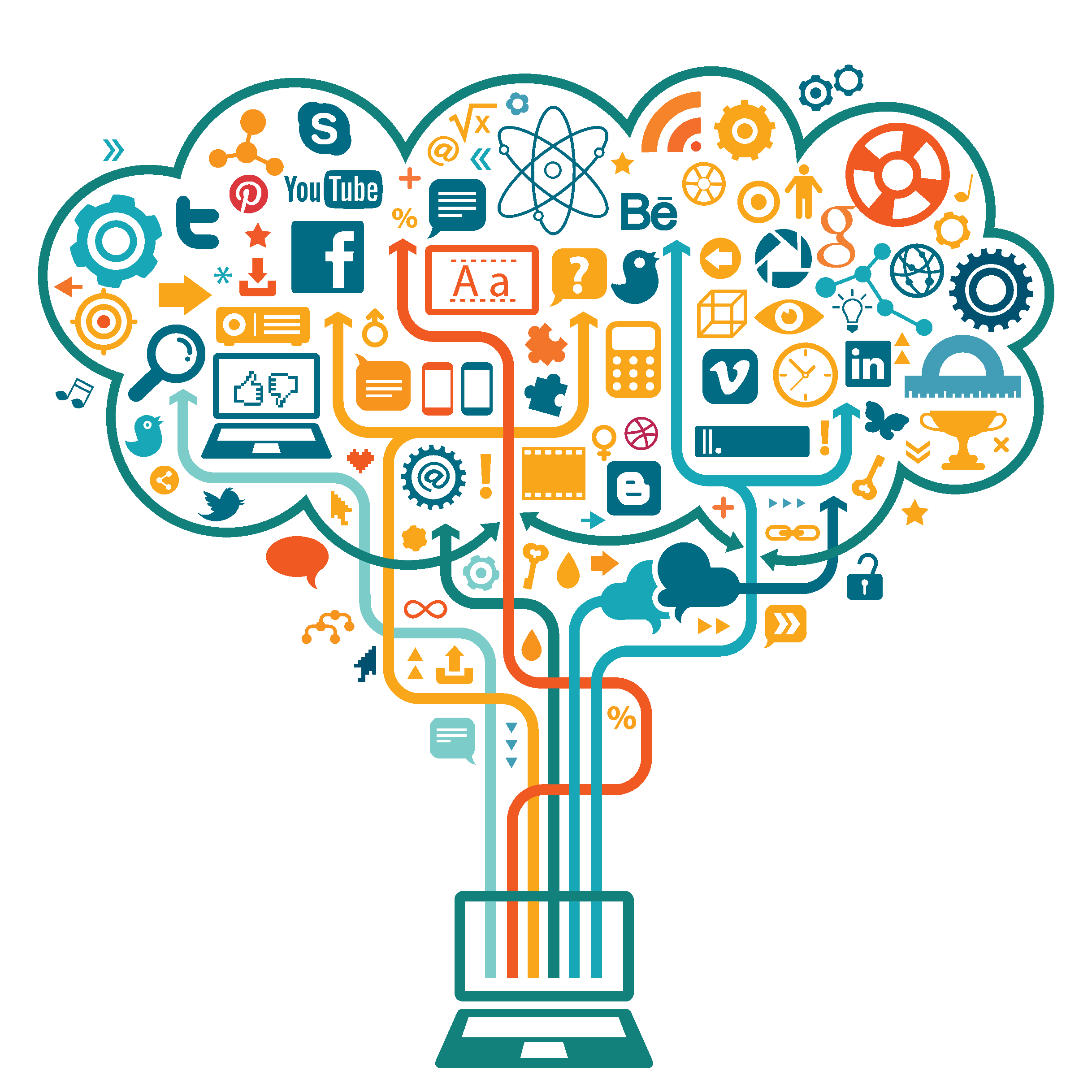 ¿Preguntas?